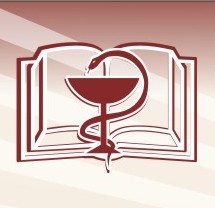 Министерство здравоохранения Республики Мордовия 

Государственное автономное образовательное учреждение дополнительного профессионального образования 
Республики  Мордовия  
«Мордовский республиканский центр повышения квалификации специалистов здравоохранения»
Неотложная ПОМОЩЬ при проведении реанимационных мероприятий при экстремальных воздействиях
Преподаватель высшей категории 
Ефремова Наталья Ивановна
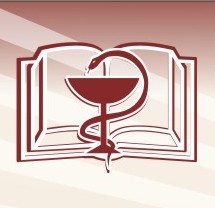 План
Неотложная помощь при отморожениях и ожогах.
Утопление, удушение, электротравма, «крашт» - синдром: особенности в проведении спасательных и реанимационных мероприятий.
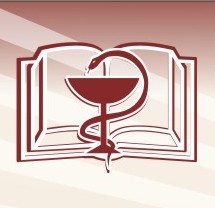 Отморожение
Повреждение тканей в результате воздействия низкой температуры
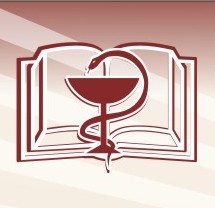 Периоды отморожения
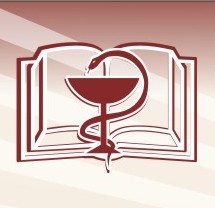 Первая помощь в скрытую фазу отморожения
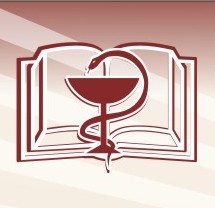 Первая помощь в реактивную фазу
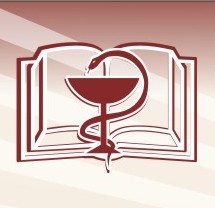 Показания к госпитализации
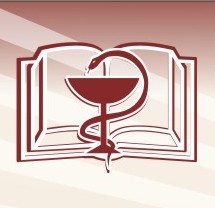 ОЖОГИ
Повреждение тканей, возникающее под действием высокой температуры, электрического тока, кислот, щелочей или ионизирующего излучения
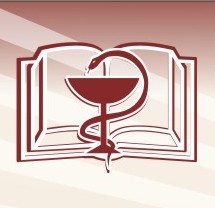 Классификация по этиологии
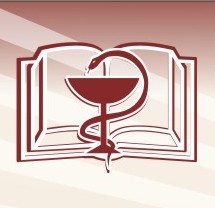 Идентификация агрессивного реагента, вызвавшего химический ожог
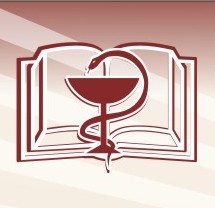 Ожог первой степени
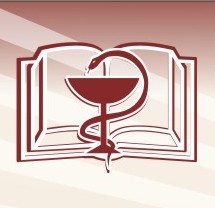 Ожог II степени
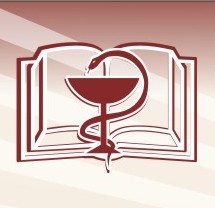 Ожог III  степени
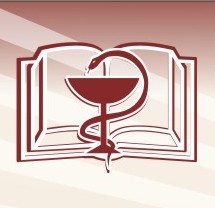 Неотложная помощь
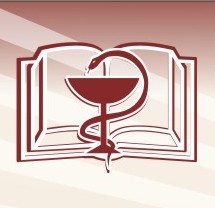 Ожог IV степени
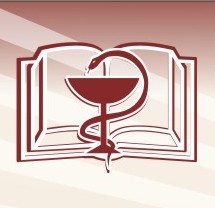 Воздействие тока на человека
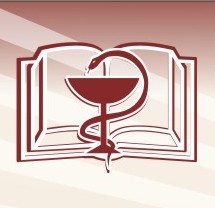 Факторы, влияющие на исход
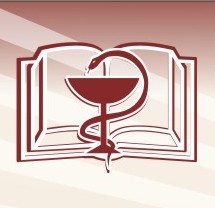 Электрический знак, возникший при поражении молнией
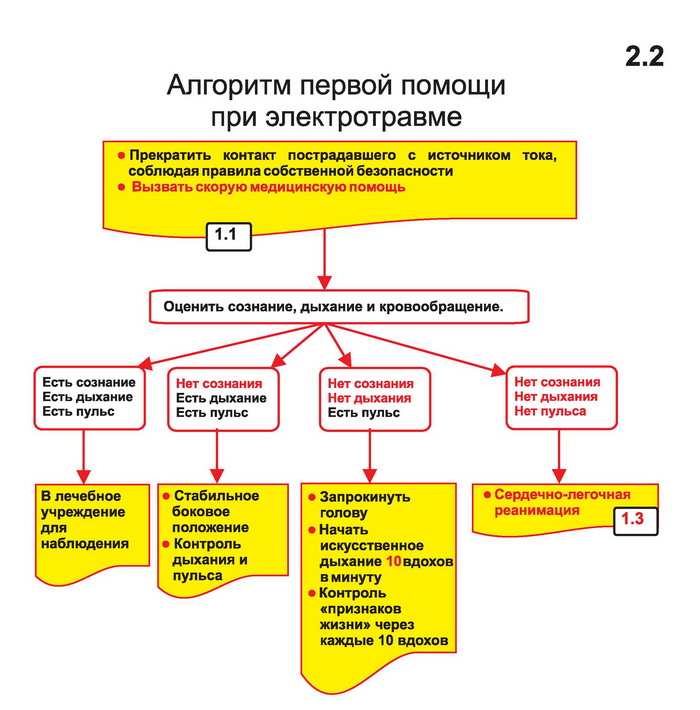 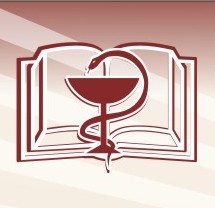 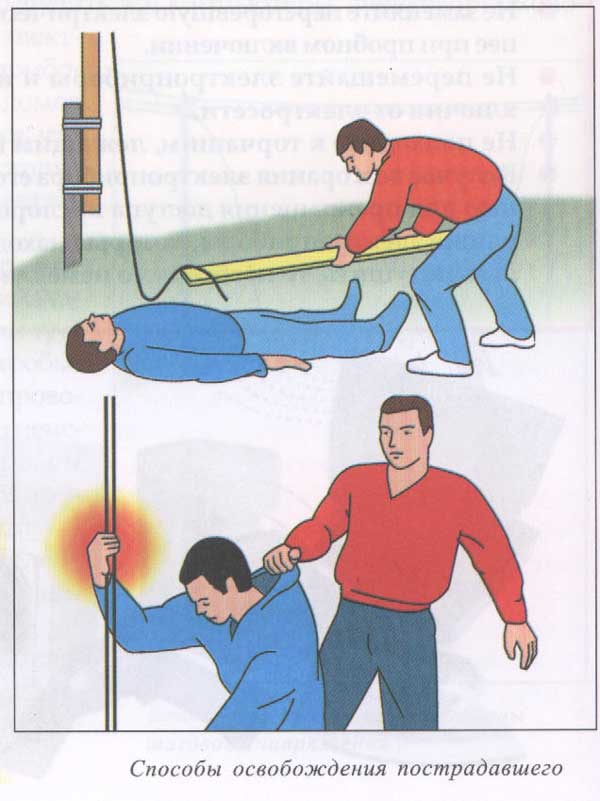 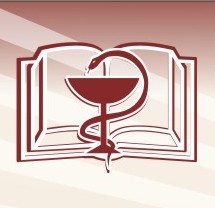 Литература
Справочник фельдшера.- М.: Эксмо, 2010. – 1020с.
Суворов А.В. Основы диагностики и терапии неотложных состояний: руководство для врачей/ А.В.Суворов, К.А Свешников, Д.Б.Якушев.- Н.Новгород: Издательство Нижегородской государственной медицинской академии, 2010. – 400 с.; ил.